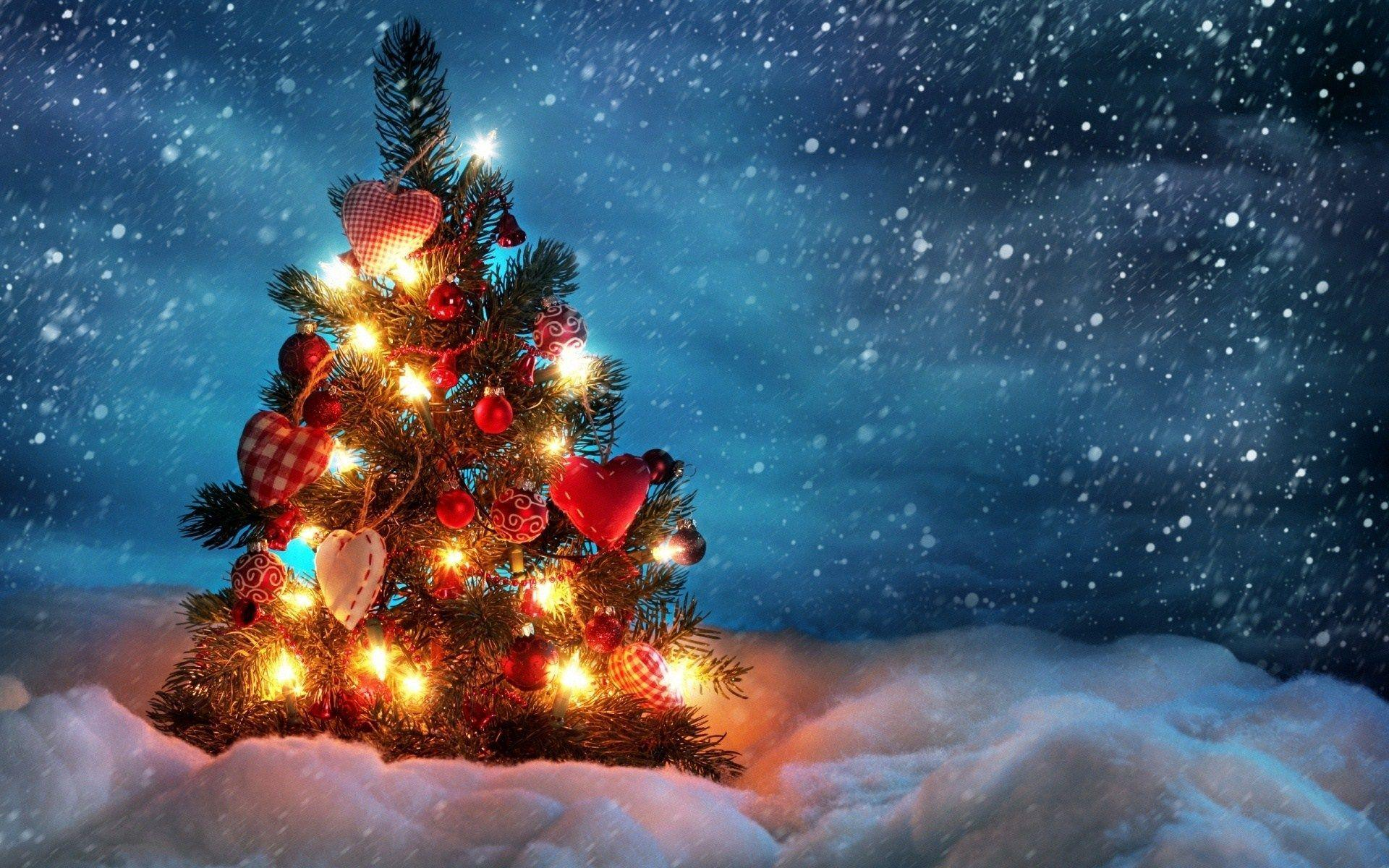 Do You Want to Build a Snowman?
This will be accompanied by the Wind Orchestra and there will be some extra bits added on the day!
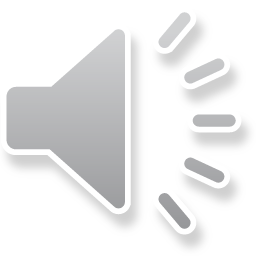 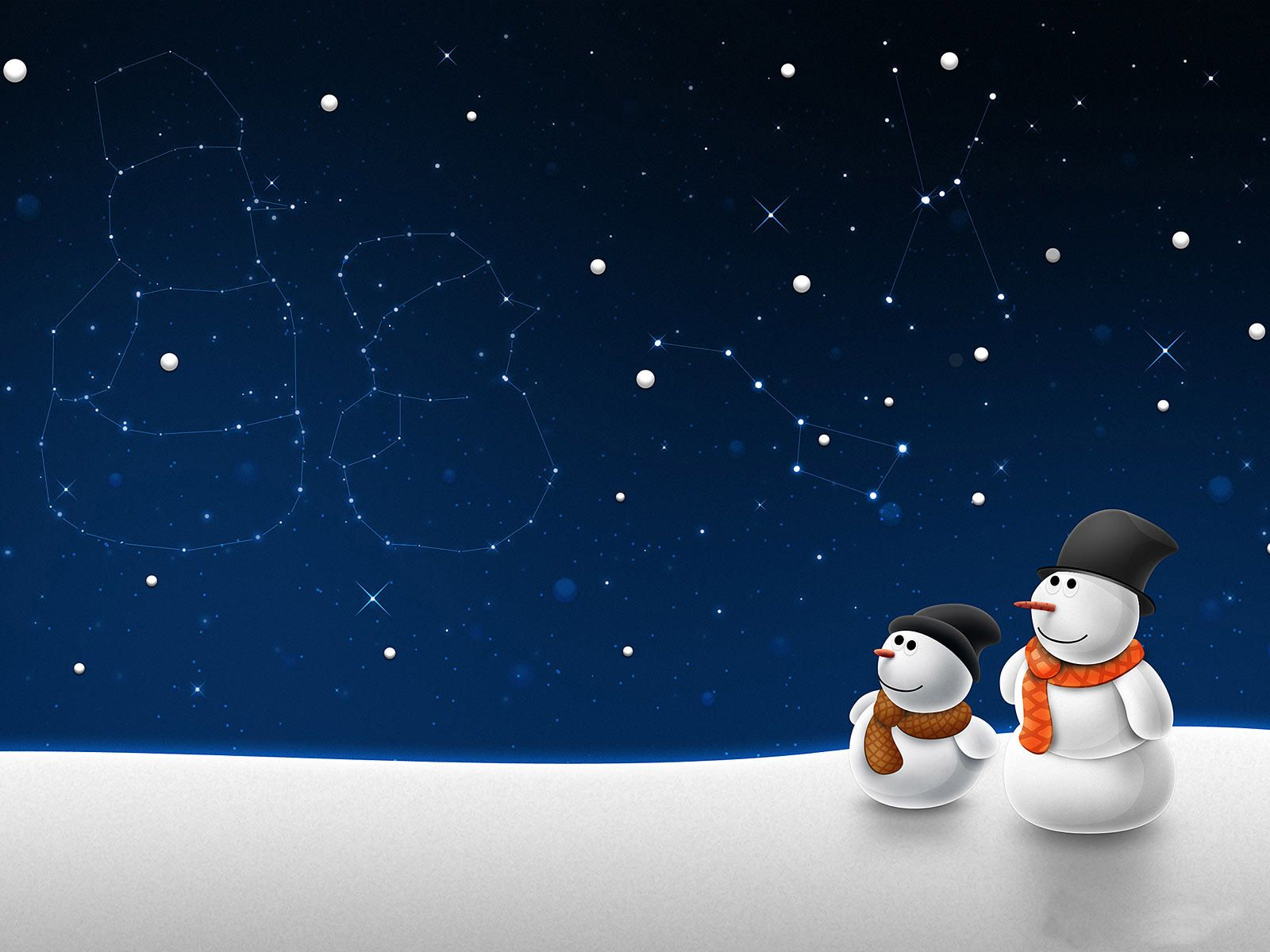 Do you want to build a snowman?Come on, let's go and play!I never see you anymoreCome out the doorIt's like you've gone away
We used to be best buddiesAnd now we're notI wish you would tell me why!
Do you want to build a snowman?It doesn't have to be a snowman
Okay, bye
Do you want to build a snowman?Or ride our bike around the halls?I think some company is overdueI've started talking toThe pictures on the walls!
It gets a little lonelyAll these empty roomsJust watching the hours tick by
Do you wanna build a snowman?
It doesn’t have to be a snowman…

Okay, Bye.
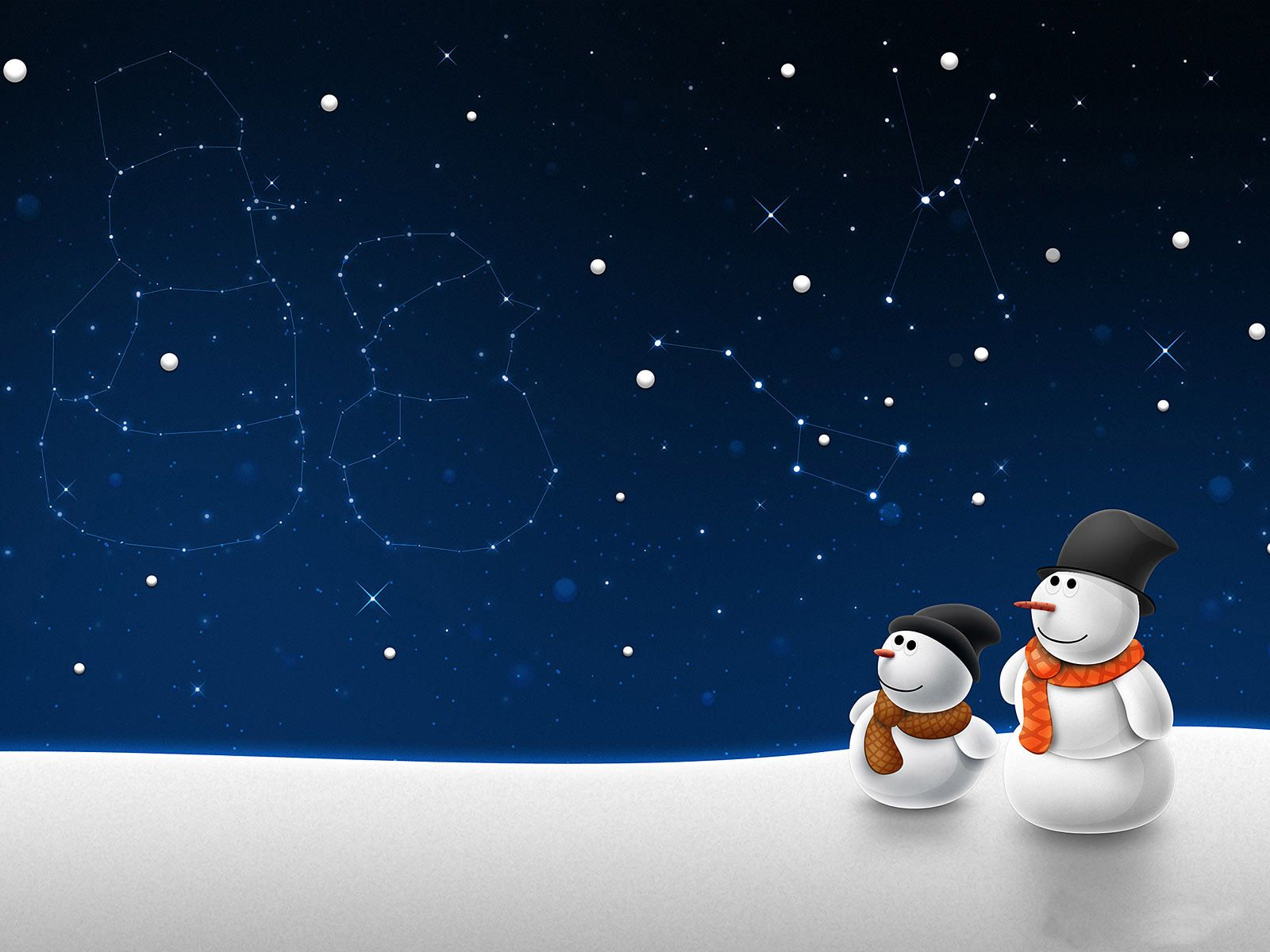 Elsa, please I know you're in therePeople are asking where you've beenThey say, "have courage" and I'm trying toI'm right out here for youJust let me in
We only have each otherIt's just you and meWhat are we gonna do?
Do you want to build a snowman?
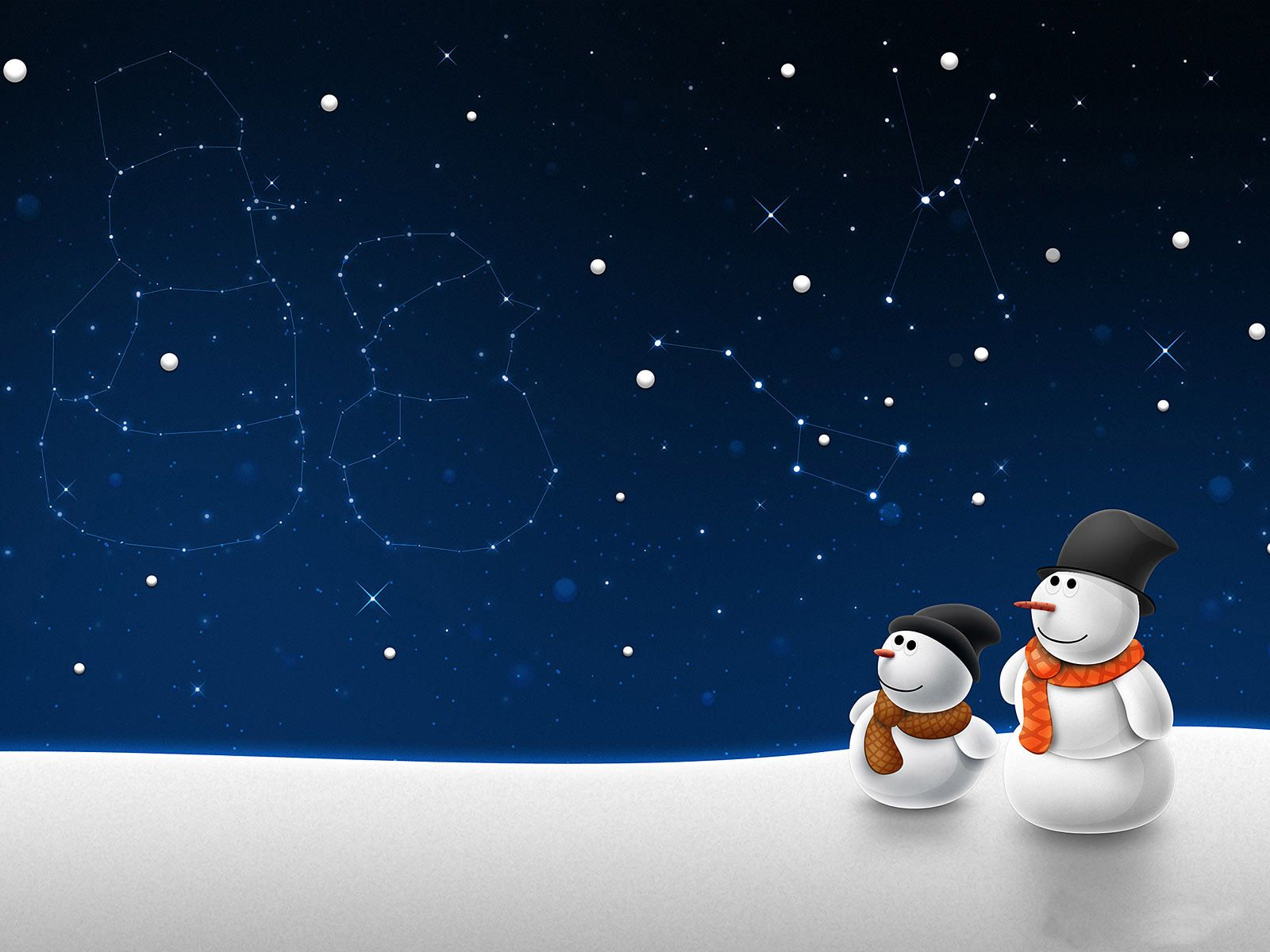